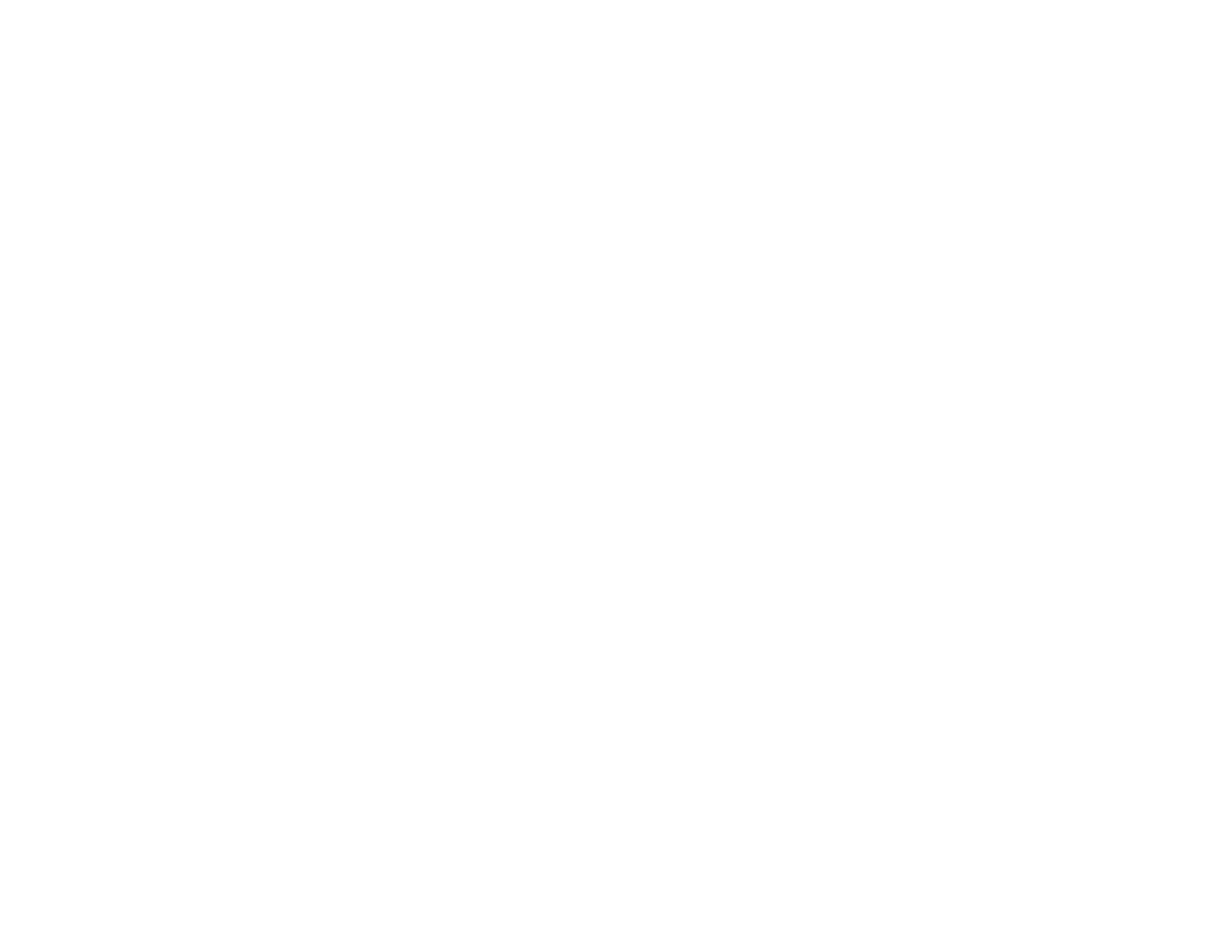 ESTADÍSTICAS SOBRE
EVALUACIONES LLEVADAS A CABO POR EL ICAI
INFORMACIÓN PÚBLICA DE OFICIO
Cumplimiento en las evaluaciones del ICAI a la publicación de la Información Pública de Oficio
Fecha de actualización y/o validación: 
30 de septiembre de 2024
Responsable de generar la información:
 Licda. Erika Georgina Oyervides González
Titular de la Unidad Técnica de Transparencia y Acceso a la Información Pública
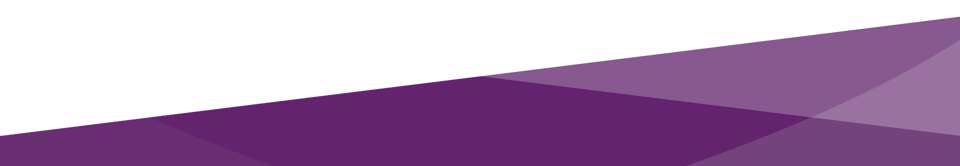 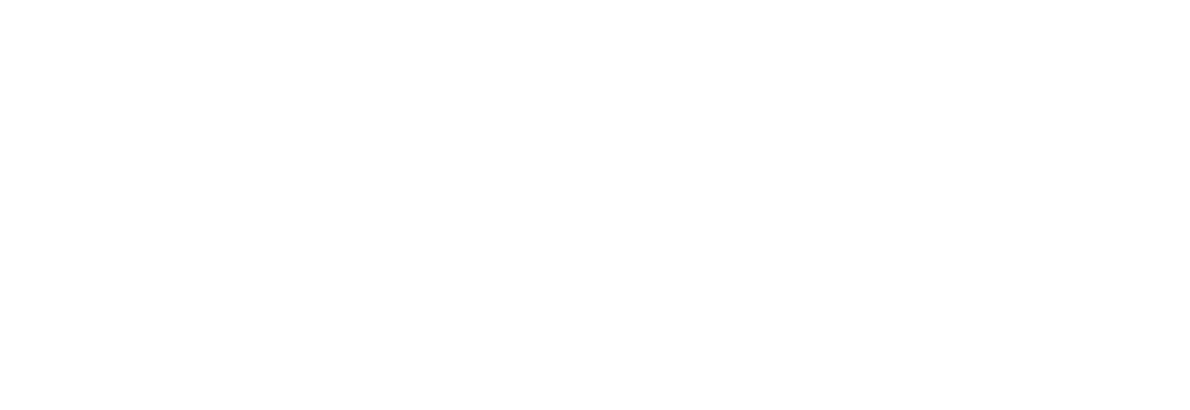